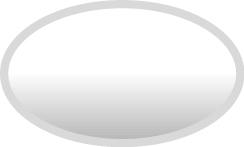 A	Reading aloud
Read the following text aloud.
In the park
The children are playing in the park.
The park keeper sees them. He is angry.
‘Look at the sign. Don’t climb the tree!’ he says to one boy.
‘I’m sorry,’ says Jack.
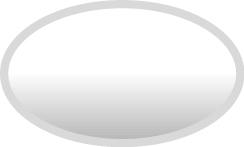 B	Expression of personal experiences
Answer the teacher’s questions.
Suggested questions
1	Do you go to the park?
2	What can you do in the park?
3	What can’t you do in the park?
4	What signs can you see in the park?
5	What can you do in school?
6	What can’t you do in school?
[Speaker Notes: Ask the guiding questions below and encourage the pupil to say as much as he / she can, giving prompts where appropriate.
You can also ask other questions relevant to the theme of Part A.]
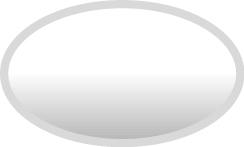